Physical Education
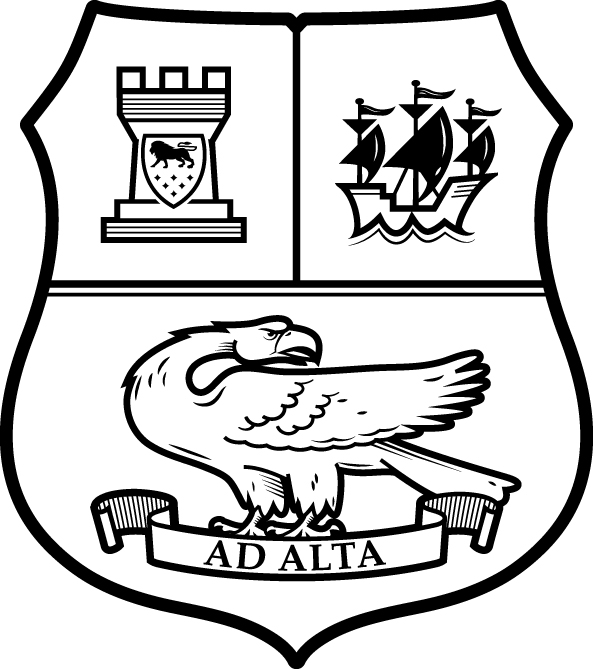 Seaford college ​

Head of Physical Education 
Mr James Phimister

BTEC SPORT Coordinator 
Miss hanna james
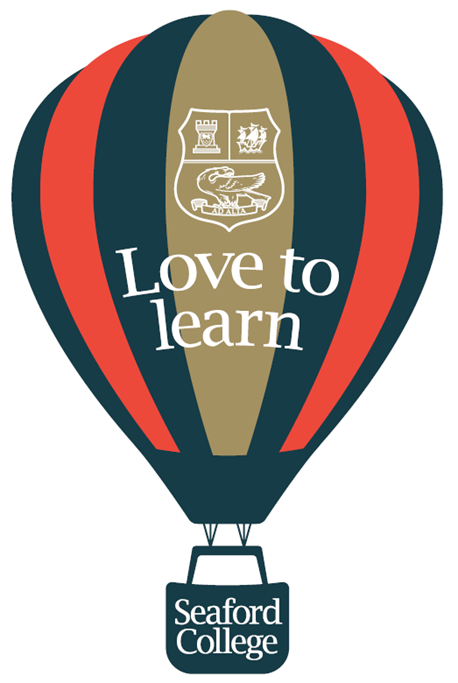 Greatest Sports Moments - M83 Outro (HD)
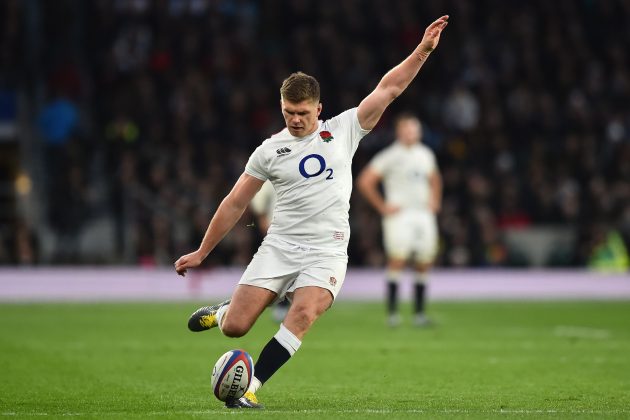 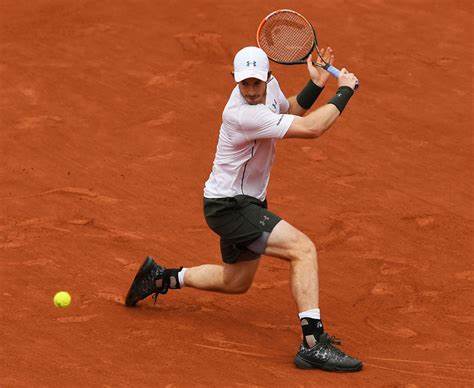 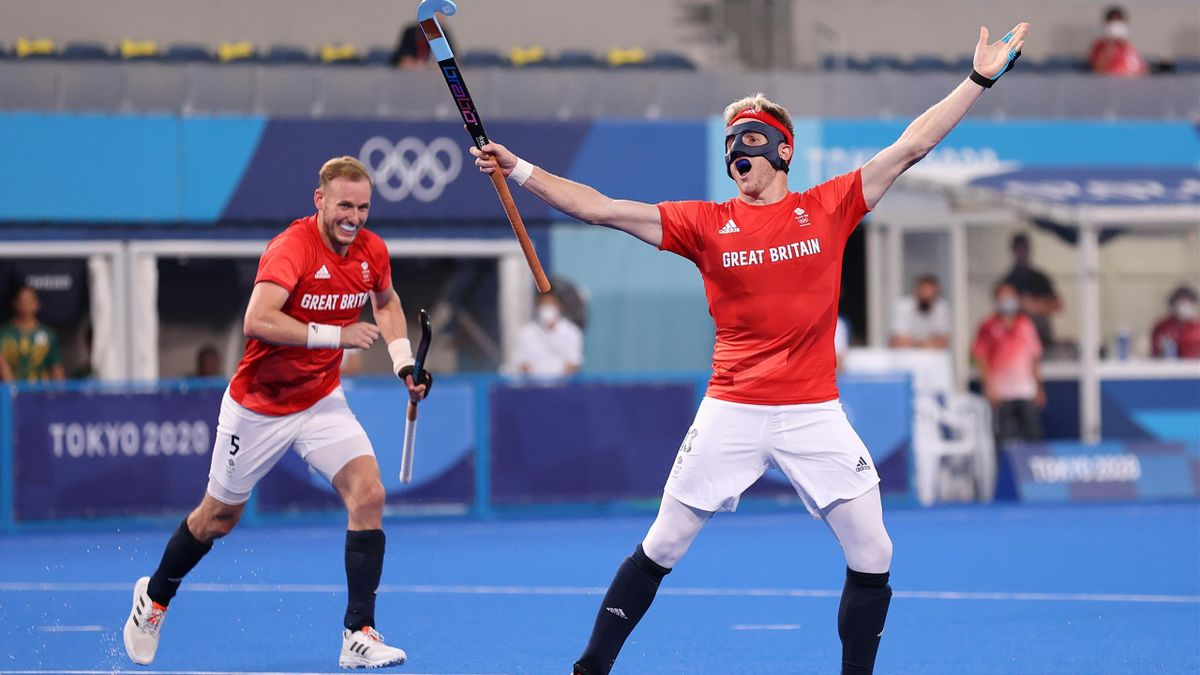 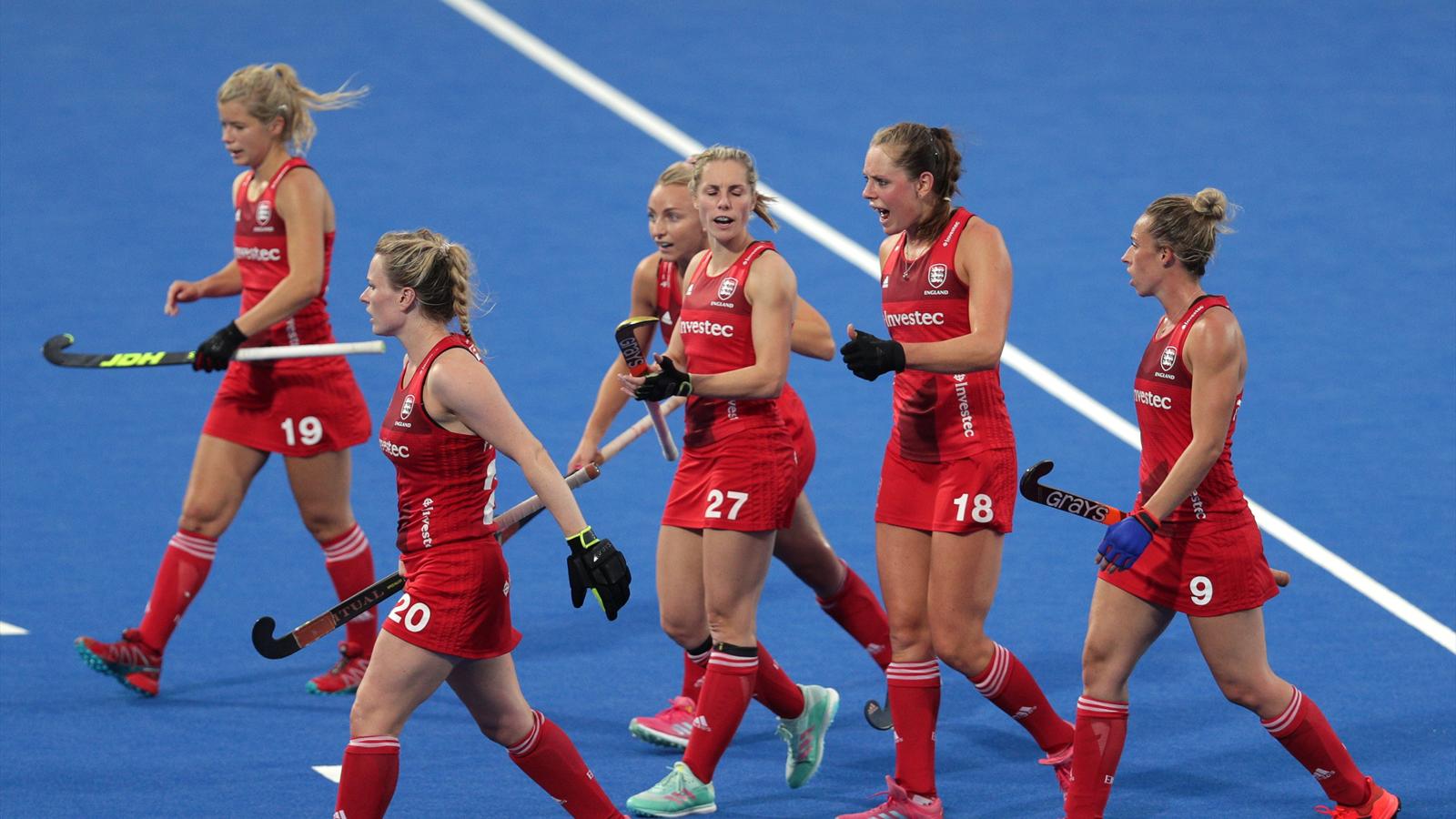 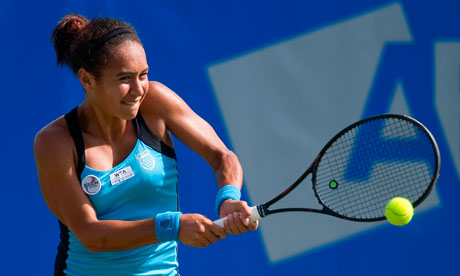 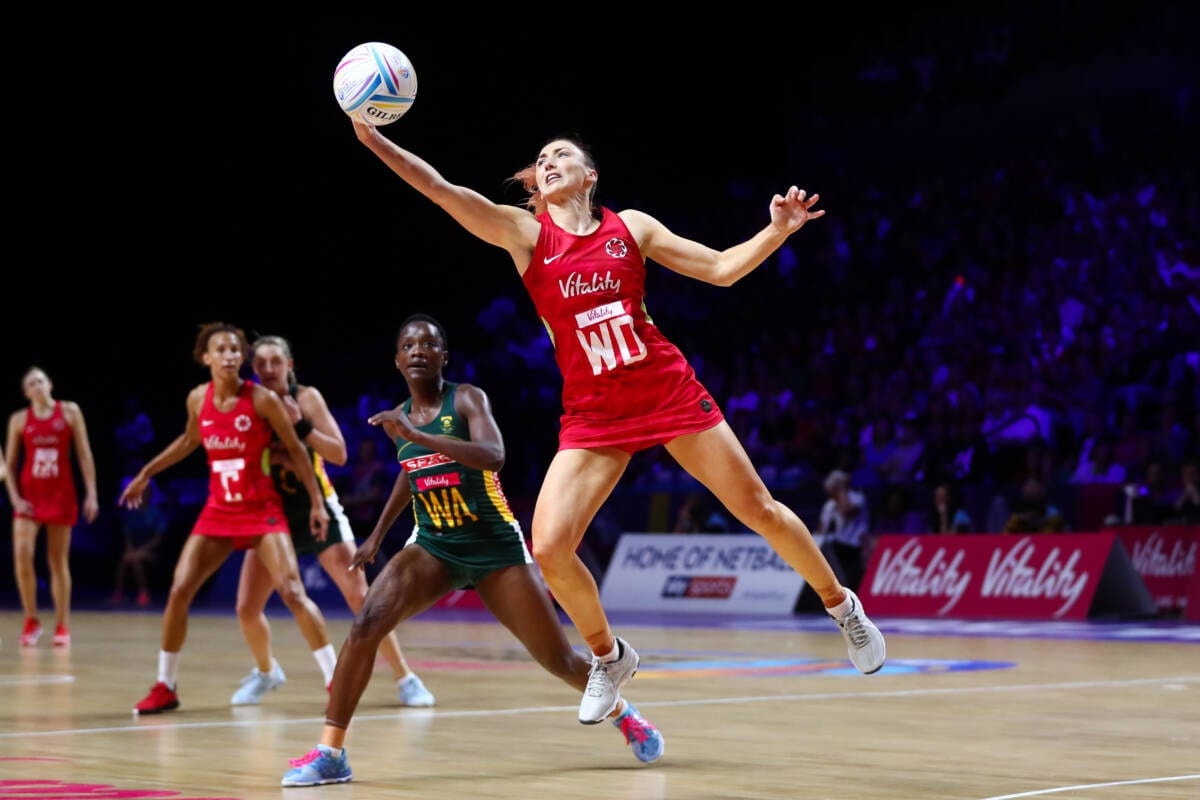 Skeletal, Muscular, Cardiovascular, Fitness testing, History in sport, Sport Psychology, Skill Acquisition, Sport Industry, Sport coaching, Sports Therapy
Courses on offer with which qualification
BTEC Sport
Sports Coaching and Development – Focuses on practical coaching skills and sports development.
Sports Psychology – Allows a focus on the mental aspects of sports performance.
Sports Therapy – Involves practical sports rehabilitation skills.
Fitness and Personal Training – Prepares students for work in fitness industries.
Sports Management – Similar to A-Level but with a practical focus.
Event Management in Sports – Blends sports with hospitality and event organisation.
Strength and Conditioning – Provides skills for athletic performance coaching.
Public Health and Physical Activity – A route into health promotion and fitness.
A-Level Physical Education
Sports Science – Covers physiology, biomechanics, and sports psychology.
Sports Psychology – Allows a focus on the mental aspects of sports performance.
Physiotherapy – Involves physical rehabilitation, often requiring additional A-Levels in Biology.
Exercise and Health Science – Blends sports science with a focus on public health.
Biomechanics and Kinesiology – Studies human movement and mechanics.
A-Level PE students are often preferred for courses that demand higher academic performance and theoretical knowledge, especially in traditional universities.
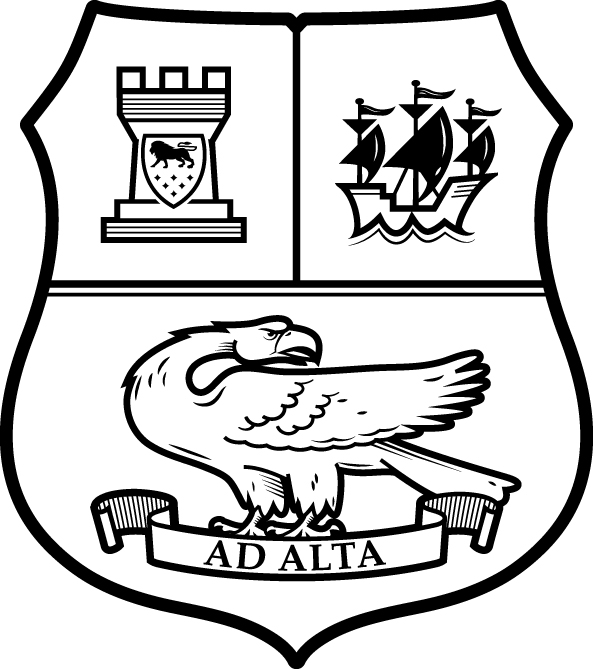 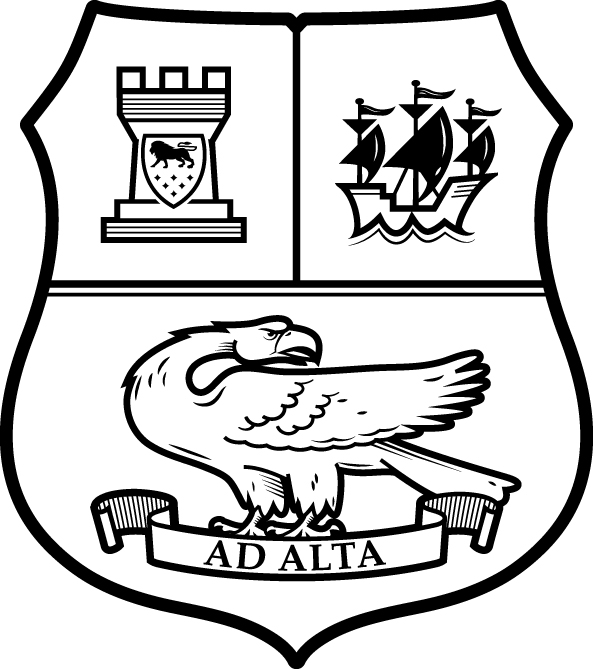 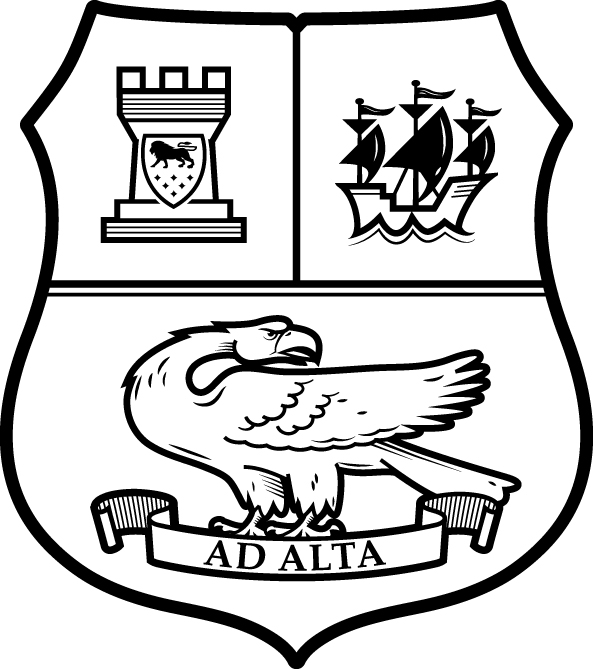 Universities Options
A-Level Physical Education (PE) 
Loughborough University - Courses Offered such as:
BSc (Hons) Sport and Exercise Science
BSc (Hons) Sport Management
BSc (Hons) Sport Science, Coaching, and Physical Education
BSc (Hons) Sport and Exercise Psychology
University of Bath - Courses Offered such as:
BSc (Hons) Sport and Exercise Science
BSc (Hons) Health and Exercise Science
Durham University - Courses Offered such as:
BSc (Hons) Sport and Exercise Sciences
BA (Hons) Sport, Exercise, and Physical Activity
University of Exeter - Courses Offered such as:
BSc (Hons) Exercise and Sport Sciences
BSc (Hons) Sport and Exercise Medical Sciences
University of Edinburgh - Courses Offered such as:
BSc (Hons) Applied Sport Science
BTEC Sport

Cardiff Metropolitan University - Courses Offered such as:
BSc (Hons) Sport and Exercise Science
BSc (Hons) Sport Coaching
BSc (Hons) Sport Performance Analysis
BSc (Hons) Sport Conditioning, Rehabilitation, and Massage
BSc (Hons) Sport Management

Hartpury University - Courses Offered such as:
BSc (Hons) Sport and Exercise Sciences
BSc (Hons) Sports Coaching
BSc (Hons) Strength and Conditioning
BSc (Hons) Sports Therapy

University of Nottingham - Courses Offered such as:
BSc (Hons) Sport and Exercise Science

Oxford Brookes University - Courses Offered such as:
BSc (Hons) Sport and Exercise Science
BSc (Hons) Sport, Coaching, and Physical Education
A-Level PE
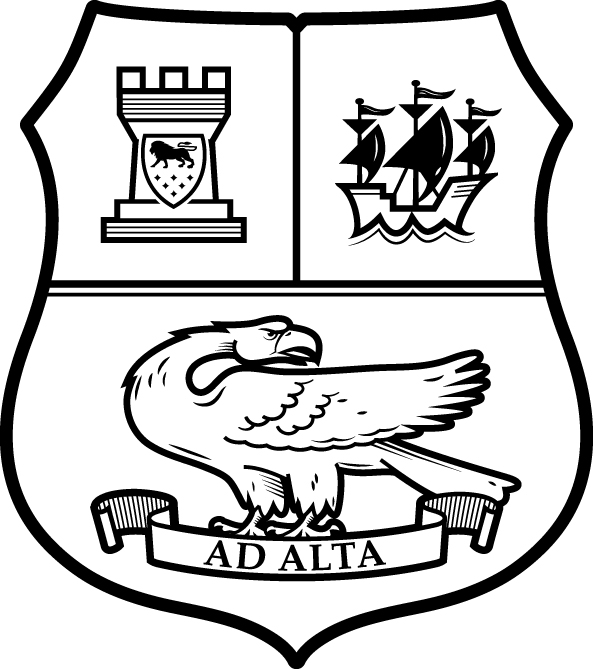 Seaford college sixth form
Head of A-LEVEL PE – MR james Phimister
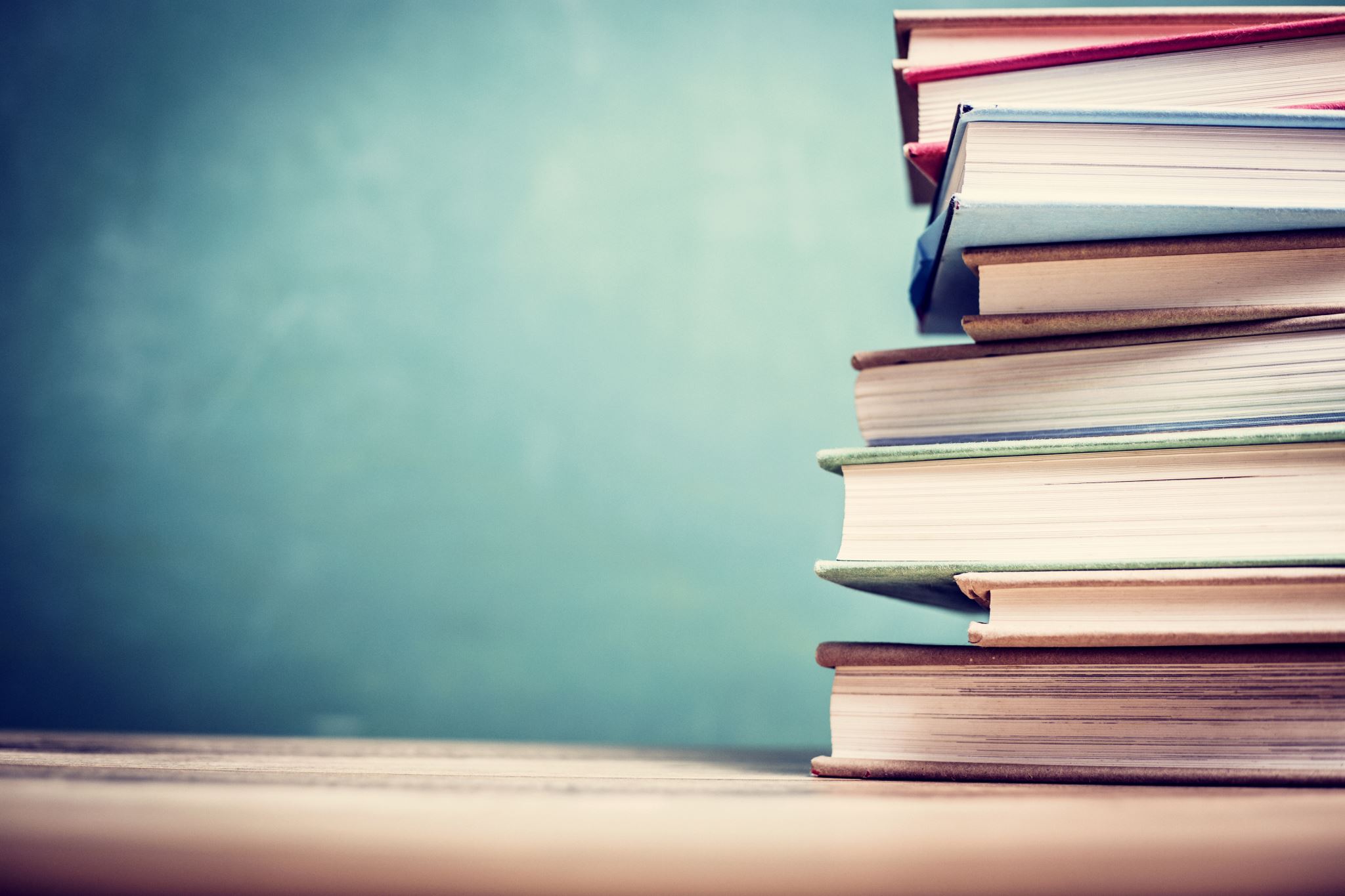 Why should you choose it?
It’s an in-depth study of the physical, psychological and socio-cultural factors of PE and is designed to support progression to higher education
It will stimulate and sustain your interest in and enjoyment of physical education
You will develop your knowledge and understanding of physical education
You will develop your understanding of the different components of the human body when it comes to physical activity (e.g. physiological elements, structural anatomy, sport psychology)
You will develop key transferable skills such as communication, research, analysis and evaluation
Academic Requirements
Course content
The course is broken down into 4 key areas of study per year
Course content – Year 12
Applied Anatomy & Physiology
Musculoskeletal System, Cardiovascular system, Respiratory system, Diet & Ergogenic aids, Aerobic capacity, Strength, Flexibility, Impact of training on lifestyle diseases
Sport and Society
Emergence and Evolution of Modern Sport: Pre-industrial Britain, Social and cultural factors, Influence of Public Schools; Global Sporting Events: Modern Olympic Games, Hosting global sporting events; Ethics and Deviance in Sport: Drugs and doping in sport, violence in sport, gambling in sport
Skill Acquisition
Classification of Skills: Practice methods, Types of practice, Phases of learning and guidance; Ability: Information processing, Memory, Reaction time, Motor control; Motivation and Arousal: Theories of learning, Positive transfer, Reinforcement
Practical & oral EAPI
Compilation of playing footage for one sport; Development of Evaluative and Analysis skills focusing on strengths and weaknesses of skills, tactics and physical characteristics
Course content – Year 13
Exercise Physiology
Energy Systems: Definitions, Continuums, Recovery process, Effects of altitude and Heat on the body & performance, Sports Injuries
Biomechanics
Newton’s Laws: Definitions, Three laws of motion in sport, Calculations, Force; Technology; Stability; Lever Systems; Linear Motion; Angular Motion; Fluid Mechanics; Projectile Motion
Sports Psychology
Personalities; Attitudes; Aggression; Motivation; Social Facilitation; Goal Setting; Confidence; Stress & Anxiety; Leadership, teams and groups
Contemporary Issues in Physical Activity and Sport
Commercialisation and the Media: Factors leading to commercialisation, Positive and negative impacts of commercialisation, Coverage of sport by the media today; Routes to Sporting Excellence in the UK: Development routes from talent ID through to elite performance, The role of UK Sport and National Institutes in developing sporting excellence; Modern Technology in Sport: Elite performance, General participation, Fair outcomes
Practical & oral EAPI
Compilation of playing footage for one sport; Development of Evaluative and Analysis skills focusing on strengths and weaknesses of skills, tactics and physical characteristics; Development Programme: focusing on developing key weakness for improvement in performance
Practical choices (one only):
Athletics
Football
Hockey
Netball
Rugby
Tennis
Cricket
Swimming
Golf
Equestrianism
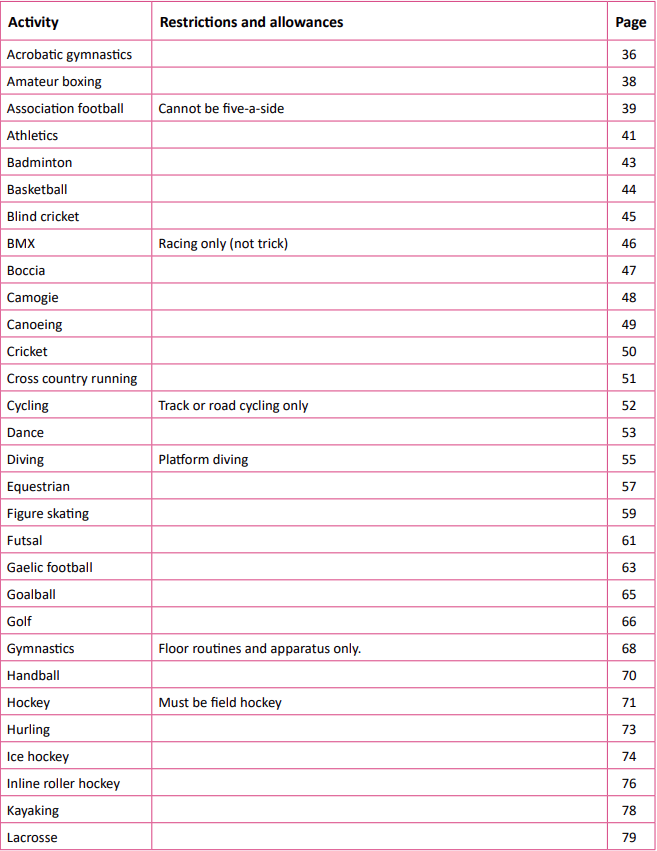 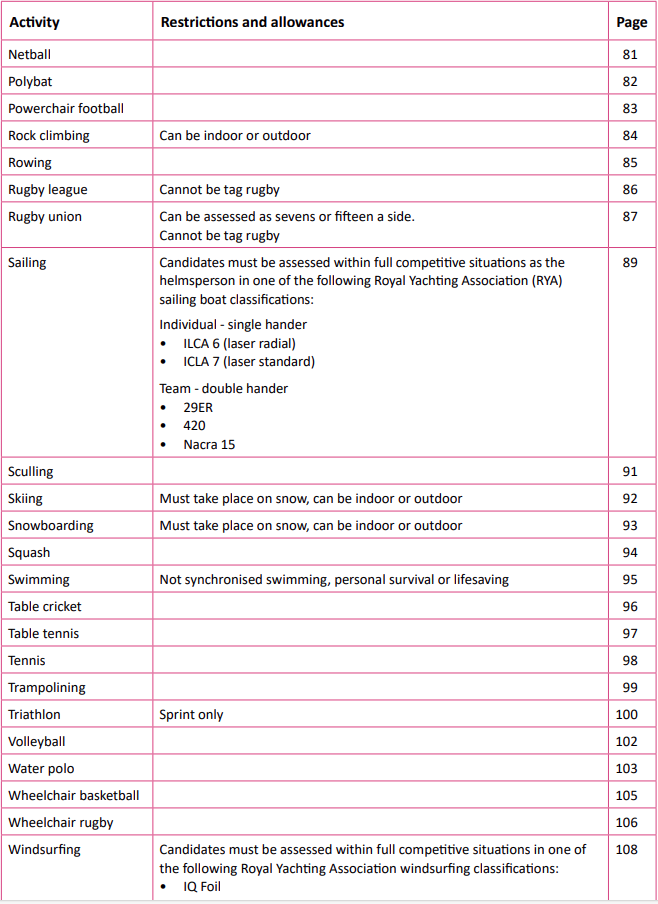 Assessments
Year 12
4-week test
Mock exams (both written and spoken)

Year 13
5-week test
Mock exams (both written and spoken)
Exams (3 x paper exams, 1 x spoken exam, 1 x footage compilation)
Weighting of Assessments
Theory 70%
Paper 1: Physiological Factors Affecting Performance (30%) 90 marks, 2 hours
Paper 2: Psychological Factors Affecting Performance (20%) 60 marks, 1 hour
Paper 3: Socio-cultural Issues in Physical Activity and Sport (20%) 60 marks, 1 hour
Non-Exam Assessment (30%)
Footage of Performance/Coaching of one sport from the approved A-Level PE Activity List* (15%)
Evaluation and Analysis of Performance for Improvement (EAPI) of one sport or activity from the approved A-Level PE Activity List** (15%)
* List published by the Department for Education
Expectations of students
A genuine interest in sport
A high level of practical ability (School 1st team and above)
Independent study skills
Organisation
Punctuality 
Meeting deadlines
ICT skills
Communication
Teamwork
Research
Analysis
BTEC SPORT  BTEC Business, Sport & Event Management
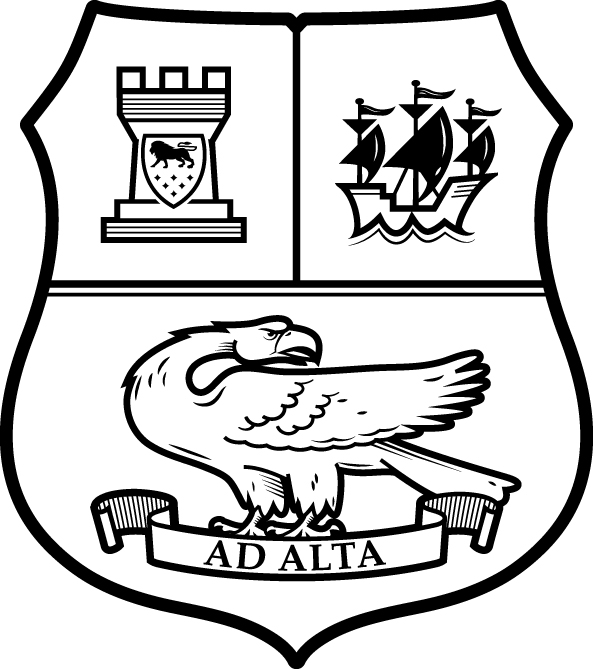 Seaford college sixth form
Head of PE – MR James Phimister
BTEC Sport Coordinator – Miss Hanna James
Why should you choose it?
Course content – Externally Assessed Units
The course requires study of three mandatory units (Units 1, 2 & 3) and one optional unit (Unit 7)

Unit 1. Anatomy and Physiology (written exam 1.5 hours)
•  Learners explore how the skeletal, muscular, cardiovascular and respiratory systems function and the fundamentals of the energy systems

Unit 2. Fitness training & programming for health, sport & well being (externally controlled written assessment, 2.5 hours)
•  Learners explore client screening and lifestyle assessment, fitness training methods and fitness programming to support improvements in a client’s health and wellbeing
Course content – Internally Assessed Units
Unit 3. Professional development in the sports industry (two written assignments)
• Learners explore the knowledge and skills required for different career pathways in the sports industry
• Choose two contrasting sports professions (e.g. sports physiotherapist and tennis coach) to research the necessary career pathways from beginner to professional (e.g. qualifications, business ownership, etc.)
Unit 7. Practical sports performance (two written assignments)
• Learners explore National Governing Bodies, laws, regulations, skills, techniques  and tactics required to perform in selected sports
• Choose two sports (one team, one individual) from a list of Olympic Sports to research the development and components of each sport
New – BTEC Business, Sport and Event Management
Extra Units: Unit 5: Application of Fitness testing, Unit 10; Event Management and unit 4: Sports Leadership
Assessment and Re-assessment opportunities
A summative unit grade can be awarded at pass, merit, distinction or distinction*.
External exams can be classified in the following categories: Unclassified, Near Pass, Pass, Merit, Distinction
Internal assessments can be classified in the following categories: Unclassified, Pass, Merit, Distinction
Final grades are then calculated based on the points achieved for each unit
You must achieve a Near Pass or higher in all mandatory external units (Units 1 & 2) and achieve a Pass or above in the mandatory internal unit (Unit 3).
If you meet the required deadline you have one opportunity to re-submit evidence (coursework) and to re-take (controlled assessment & exam).
If an internal assessment is marked as an unclassified, the re-submission has a cap of a Pass grade.
Course content – Units and Guided Learning Hours
Assessment – Grade Calculation
Assessment – Grade Calculation
Assessment –
Grade Calculation
Assessment – UCAS Points
Expectations of students
A genuine interest in sport. 
• Organisation
• Punctuality 
• Meeting deadlines
• ICT skills
• Communication
• Teamwork
• Research
• Analysis
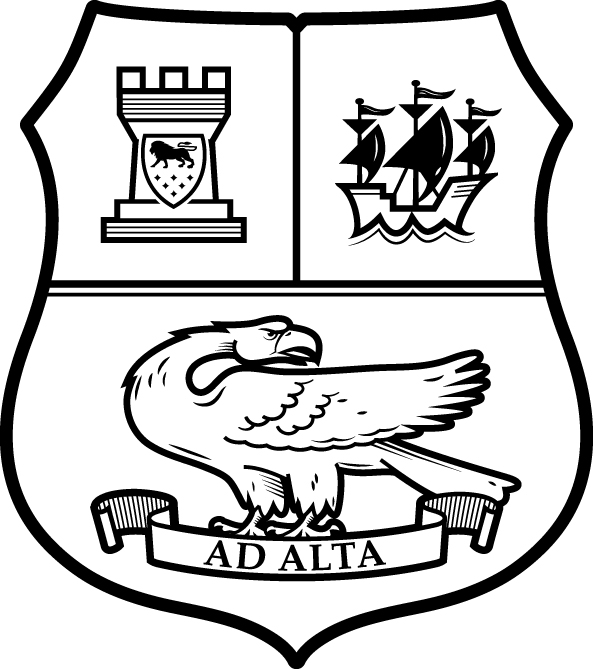 Any questions?
If you have any questions regarding the content of the course please contact
Head of Physical Education = jphimister@seaford.org
BTEC SPORT Coordinator = hjames@seaford.org.
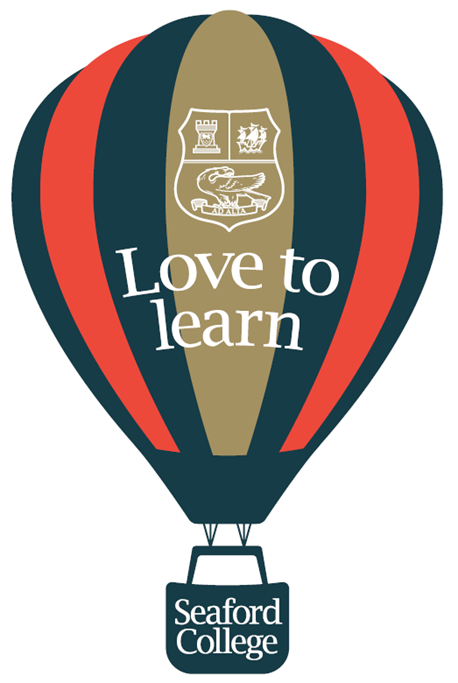